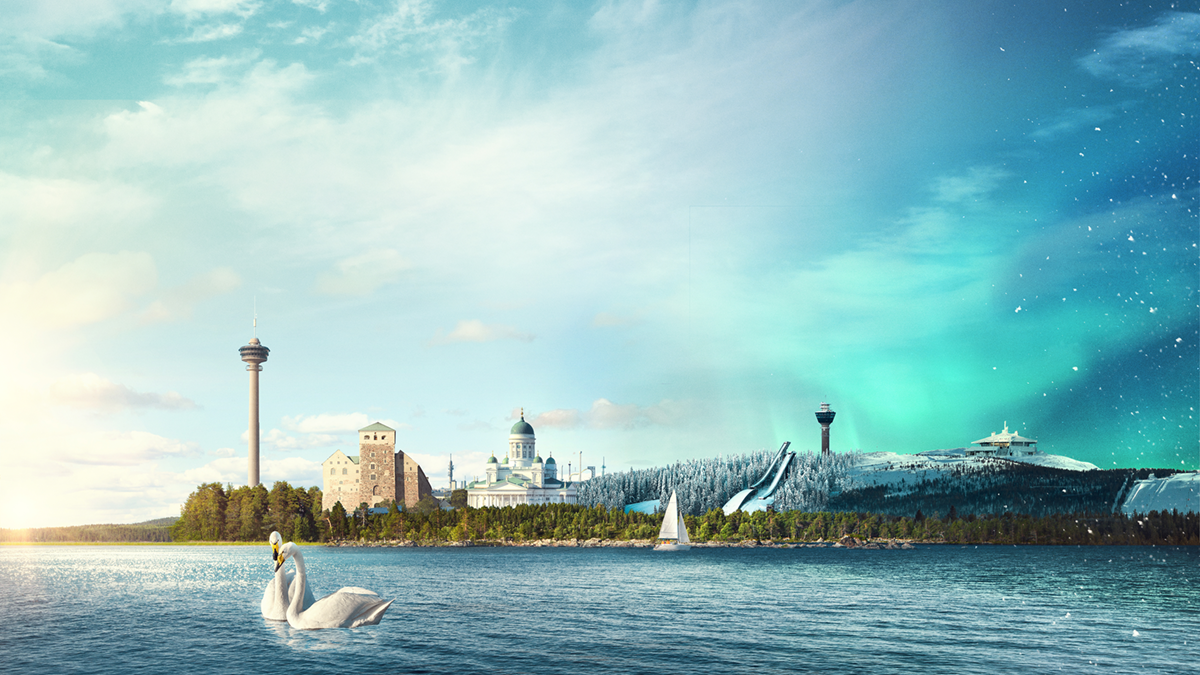 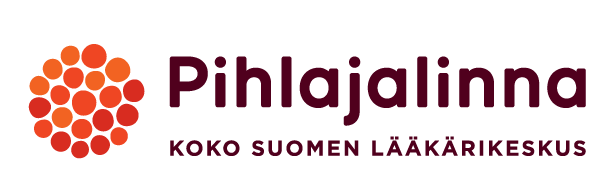 Pihlajalinna SJK perheen terveyden kumppani
[Speaker Notes: HUOM! Logot ja sen elementit on monistettu itse sivulle valokuvan päälle.]
PIHLAJALINNA toimii SJK:n virallisena terveydenhuollon kumppanina. PIHLAJALINNASTA löytyy asiantuntija apua tapaturman tai sairastumisen tapahduttua pelaajille tai heidän läheisilleen. Nopea ja oikea-aikainen apu auttaa urheilijaa palaamaan nopeammin takaisin lajin pariin. PIHLAJALINNA Seinäjoki on täydenpalvelun lääkäriasema. Pihlajalinna Seinäjoen yksiköstä löytyy mm. 	 	- Yleis- ja erikoislääkäripalvelut	-  Laboratorio	-  Kuvantamispalvelut	-  Fysioterapia	-  Sairaalayksikkö	-  Hammasklinikka. 			AJANVARAUS:	PIHLAJALINNA SEINÄJOKI	Keskuskatu 5	60100 SEINÄJOKI	p. 010 312 140
Asiakkuusohjelma | Yksityisasiakkaat | Palvelut | Pihlajalinna
2
SEURALLE BONUSTA OSTOISTA
SJK sekä SJK Juniorit kuuluvat myös PIHLAJALINNA BONUS ohjelmaan. Pihlajalinna Bonuksessa seuran tai yhdistyksen jäsenten ja kannattajien ostot Pihlajalinnassa kerryttävät seuralle maksettavaa bonusta. Bonusta kerryttävät kaikki yksityis- ja vakuutuskäynnit Pihlajalinnan lääkärikeskuksissa ja sairaaloissa. Työterveys- ja hammasklinikkakäynnit eivät kerrytä bonusta. 
Jotta seuralle alkaa kertyä bonusta, jäsenten ja kannattajien tulee liittyä mukaan Pihlajalinna terveyssovelluksessa
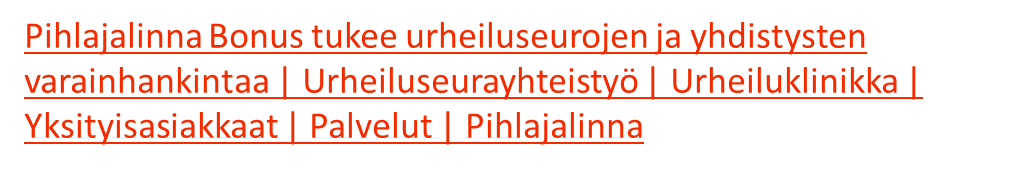 3
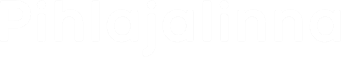 [Speaker Notes: HUOM! Logot ja sen elementit on monistettu itse sivulle valokuvan päälle.]
AJANVARAUS:	PIHLAJALINNA SEINÄJOKI	Keskuskatu 5	60100 SEINÄJOKI	p. 010 312 140
4